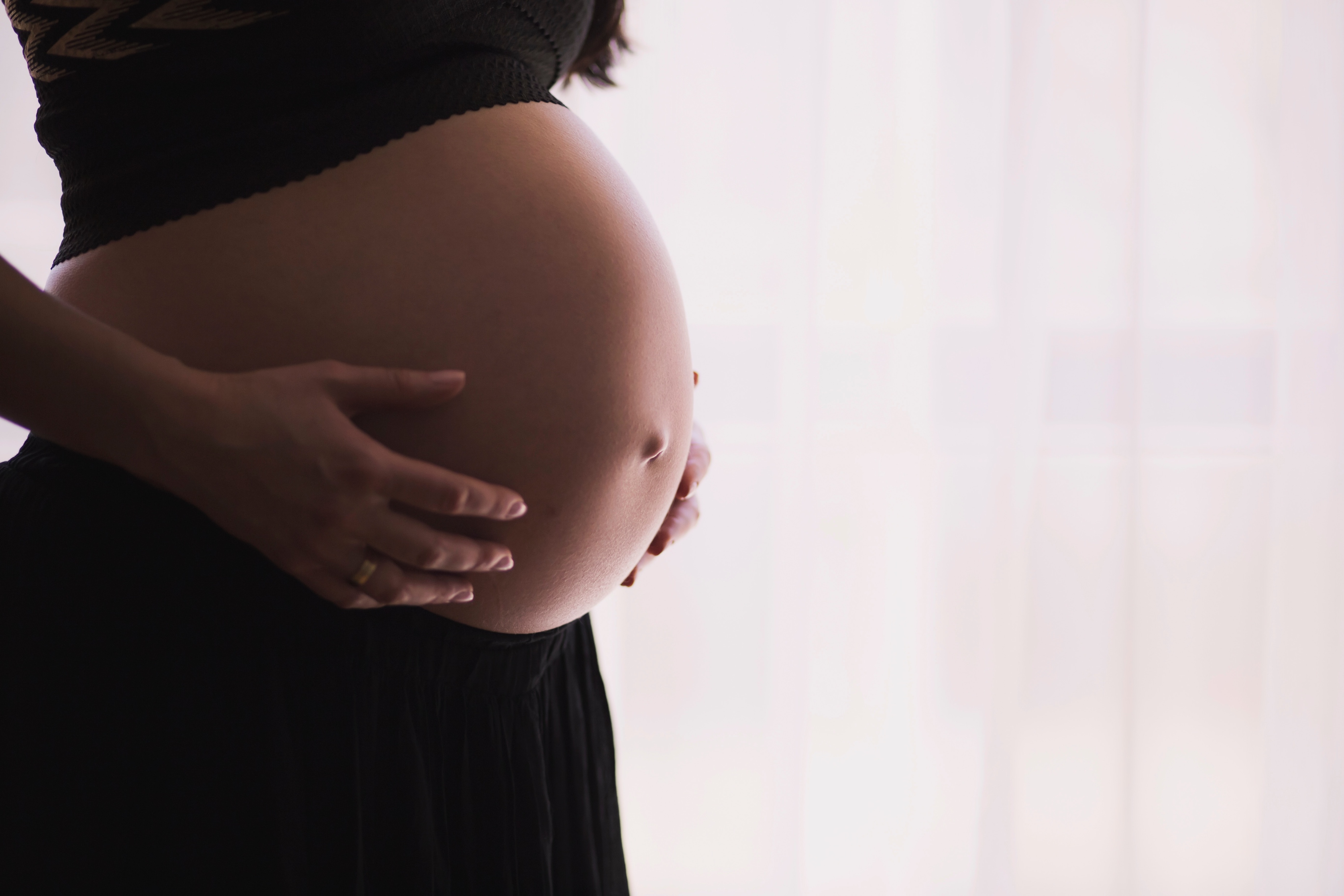 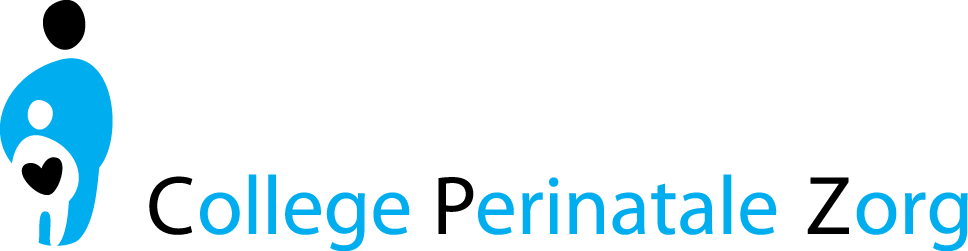 Digitaal spreekuur

‘Instellen van een moederraad’ 
29 oktober 2018  om 20.15 uur
Ciska Winter senior verpleegkundige en gespecialiseerd verpleegkundige O&G Westfriesgasthuis Hoorn
Cynthia van StiphoutVoorzitter Moederraad Geboortehart
Durk BerksGynaecoloog Westfriesgasthuis Hoorn
Marian HoekstraSenior beleidsadviseur CPZ
[Speaker Notes: Welkom bij het digitale spreekuur van het CPZ. Mijn naam is Marian Hoekstra, beleidsadviseur bij het CPZ. Het onderwerp van dit spreekuur is het instellen van een moederraad. We zijn te gast in het Geboortehart van Hoorn en hebben Ciska, Cynthis en Durk bereid gevonden hun ervaringen met ons te delen. Zij zullen zich zo zelf even aan u voorstellen. Wat gaan we doen? Eerst zal kort weergegeven worden wat er in de Zorgstandaard staat over een clientenraad en het stappenplan uit de Handreiking Clientparticipatie, maar voordat we beginnen een paar huishoudelijke mededelingen.]
Even voorstellen…
Marian Hoekstra

Senior beleidsadviseur bij CPZ

Aandachtsgebieden: kwaliteit van zorg en cliëntparticipatie
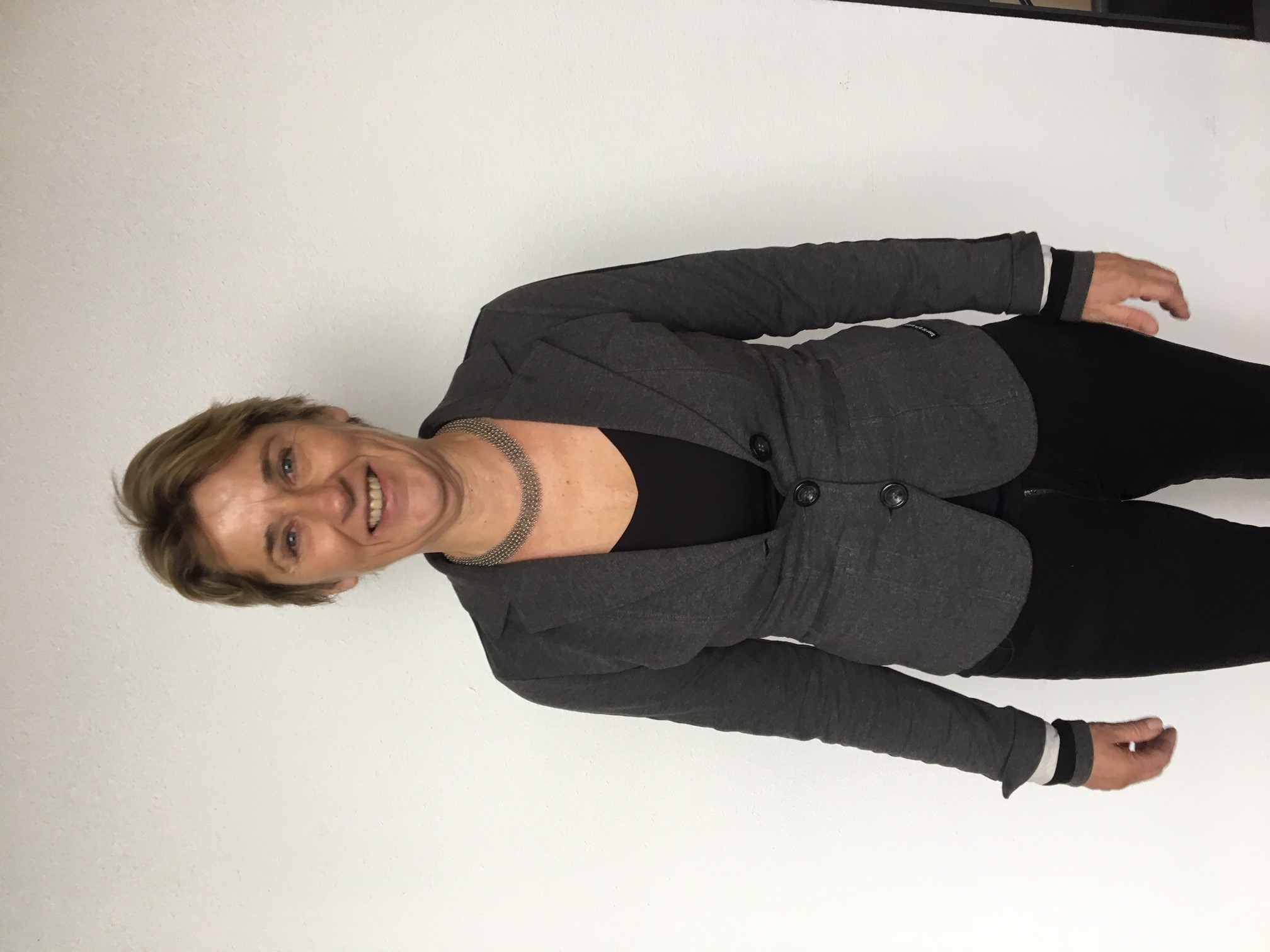 Organisatorische mededelingen:
De uitzending duurt ong. 45 minuten.
Mocht het geluid te hard/zacht staan, dan bijstellen bij:
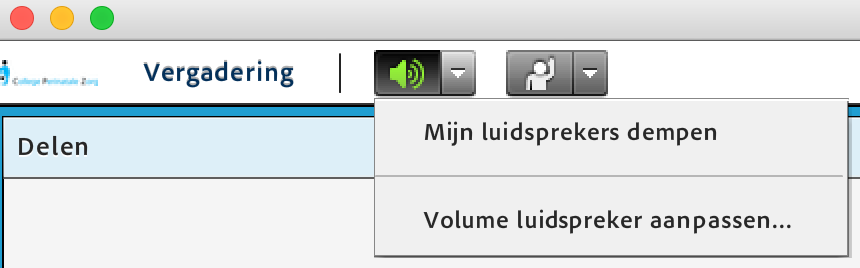 en/of geluid op eigen computer.
Bij verbreken verbinding en opnieuw opstarten een echo? Dan heb je waarschijnlijk de adobe omgeving twee keer open staan.
Stel je vragen via chatbox
Wordt opgenomen > Youtube College Perinatale Zorg CPZ ​
Link opname en presentatie worden per mail gestuurd aan deelnemers
Tijdens de uitzending kun je op alle links in het scherm klikken en de meeste documenten staan op de kennisbank van www.kennisnetgeboortezorg.nl
[Speaker Notes: Via de chatfunctie kunnen jullie direct vragen stellen, die verschijnen voor iedereen in beeld en we proberen zo direct mogelijk antwoord te geven op de vragen en jullie kunnen ook via de chatfunctie zelf antwoord geven op vragen die anderen stellen dus insprireer elkaar ook via dit spreekuur. 
Dit spreekuur wordt opgenomen en na afloop verspreid. Jullie krijgen na afloop de ppt en de link naar het spreekuur gemaild.]
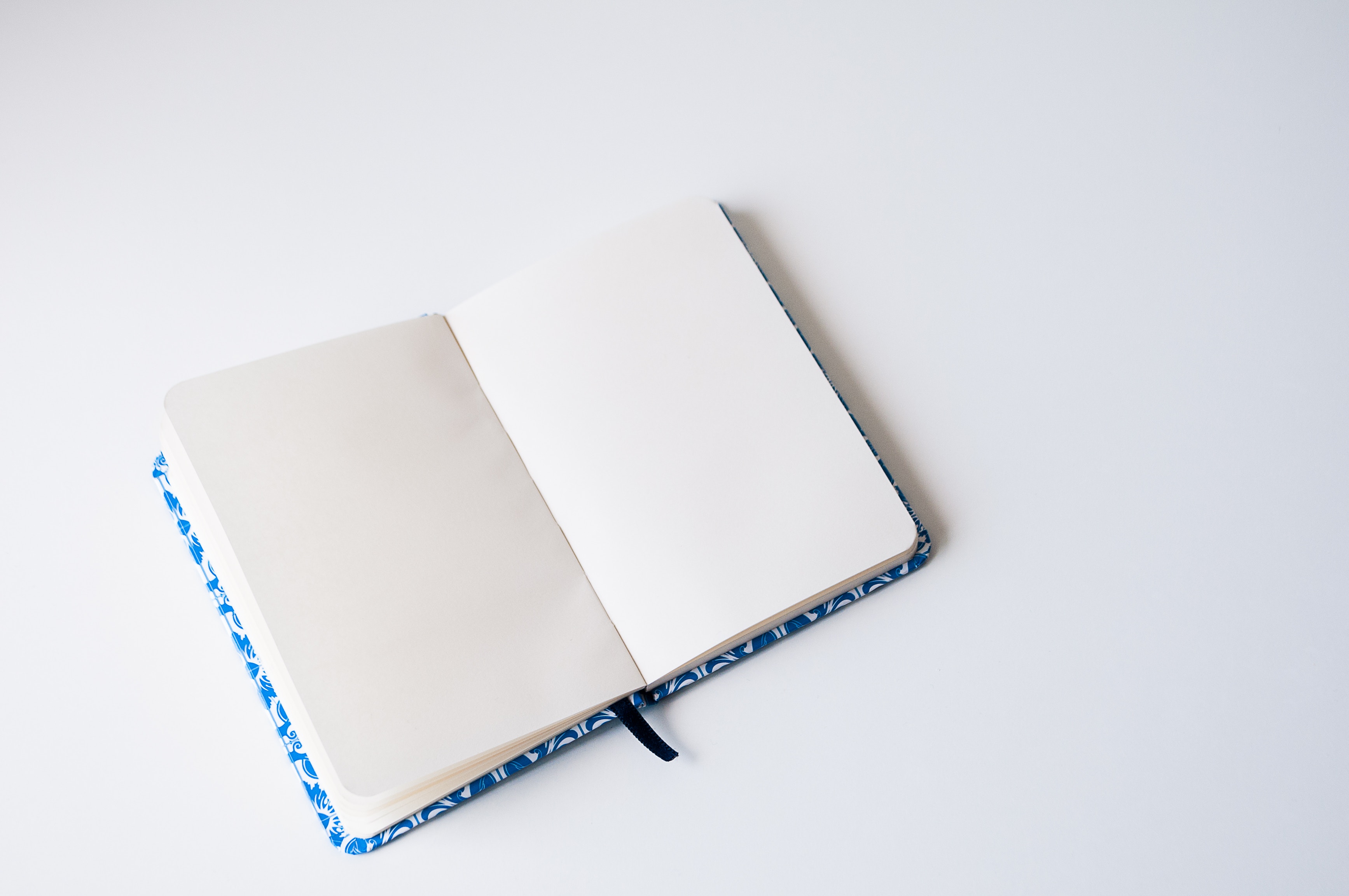 Aanleiding digitaal spreekuur
Element uit de Zorgstandaard integrale geboortezorg
Fase 1: Beleid instellen cliëntenraad
Fase 2: Implementatie cliëntenraad
Jaarlijks aanbieden en bespreken uitkomsten jaarverslag en 
    beleidsplannen 
In gesprek over de kwaliteitsnorm van zwangere.
Betrekken bij uitwerking verantwoordelijkheden VSV rond preconceptie, zwangerschap, geboorte en postnatale periode.
www.kennisnetgeboortezorg.nl
[Speaker Notes: Het instellen van een cliëntenraad is één van de elementen uit de Zorgstandaard Integrale Geboortezorg.]
Even voorstellen…
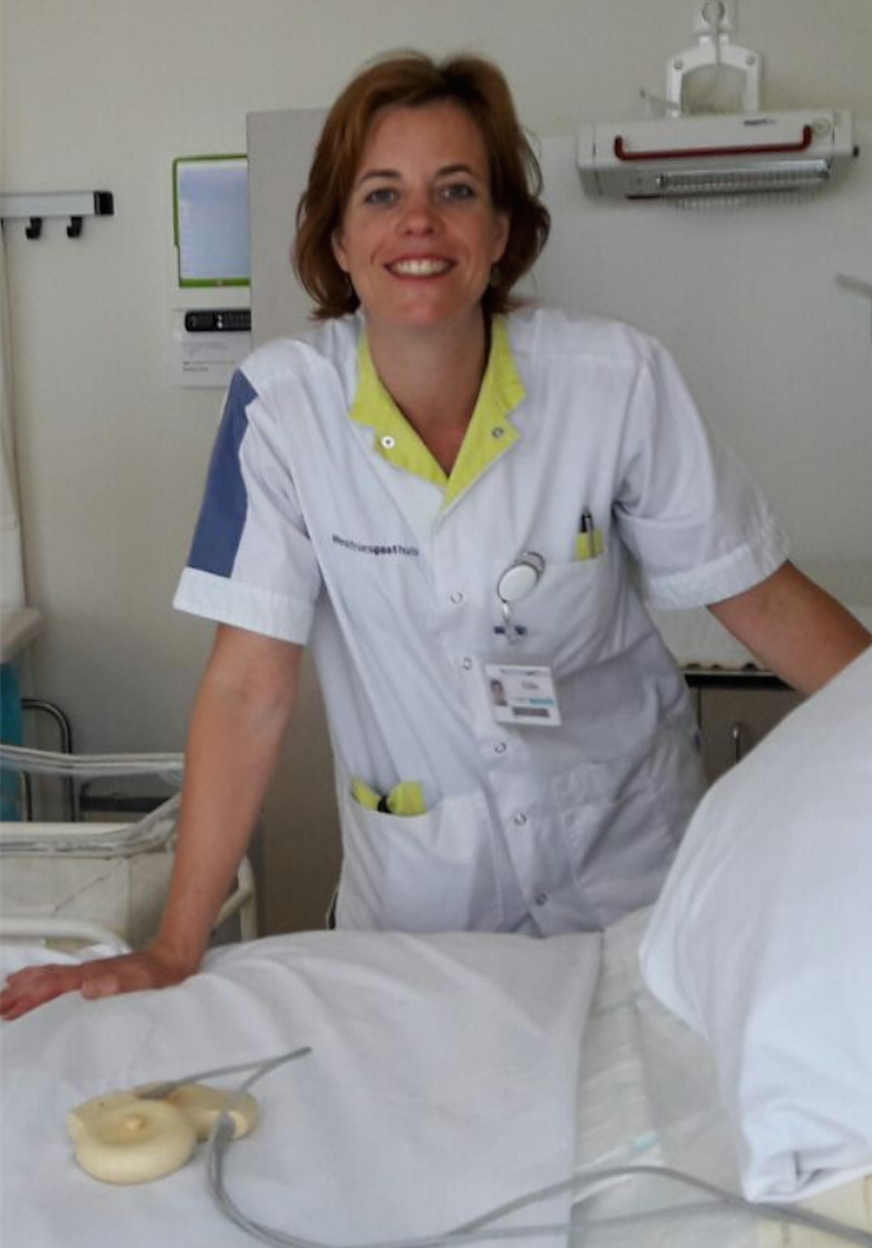 Ciska Winter

Senior verpleegkundige en gespecialiseerd verpleegkundige O&G Westfriesgasthuis Hoorn

  Projectleider instellen moederraad
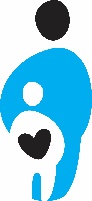 Even voorstellen…
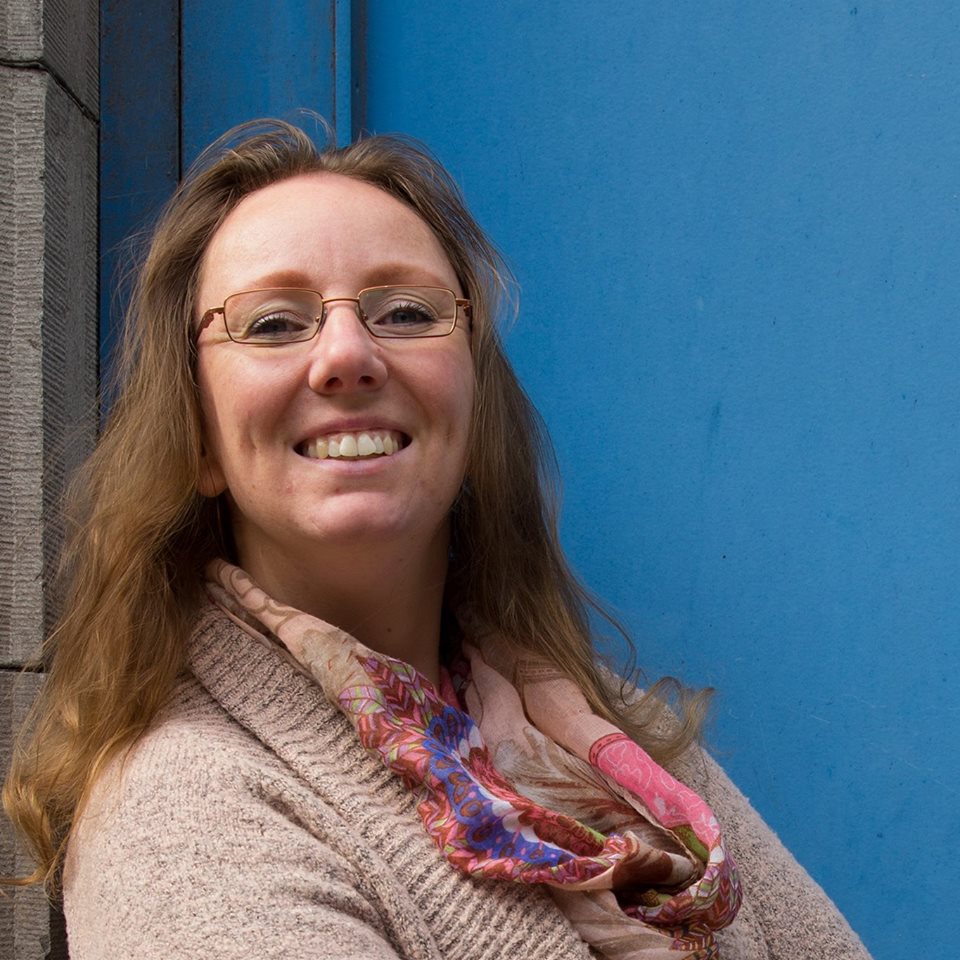 Cynthia van Stiphout
Voorzitter Moederraad Westfriesland

Lid van de moederraad sinds april 2017
Moeder van Tygo (4) en Melanie (2)
Beleidsadviseur Onderwijs bij een gemeente
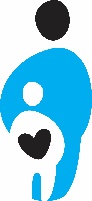 Even voorstellen…
Even voorstellen…
Durk Berks
Gynaecoloog Westfriesgasthuis

Aandachtsgebieden verloskunde en fertiliteit
Lid stuurgroep Geboortehart (2015-2017)
Lid ledenraad Geboortehart (2018-)
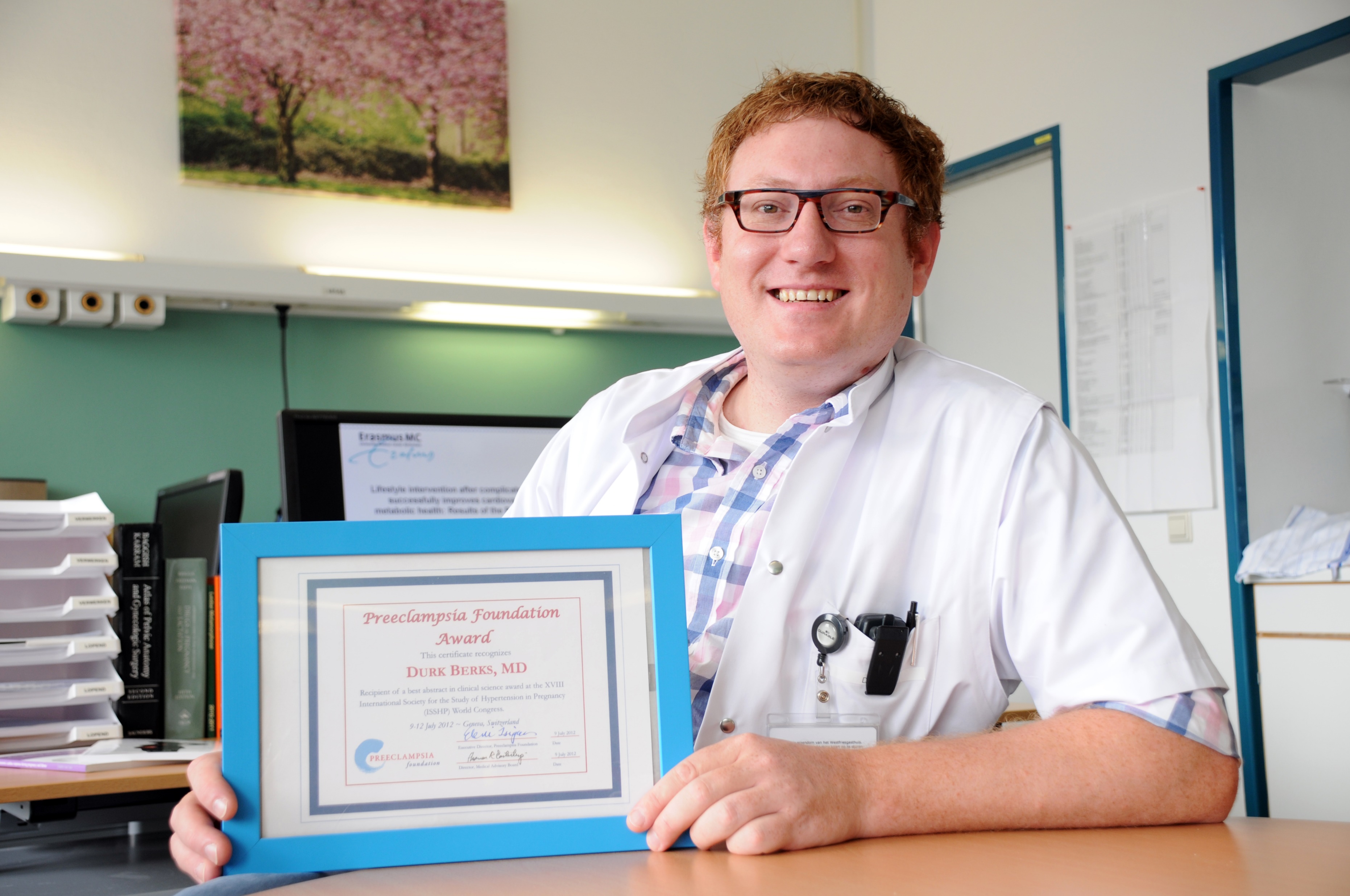 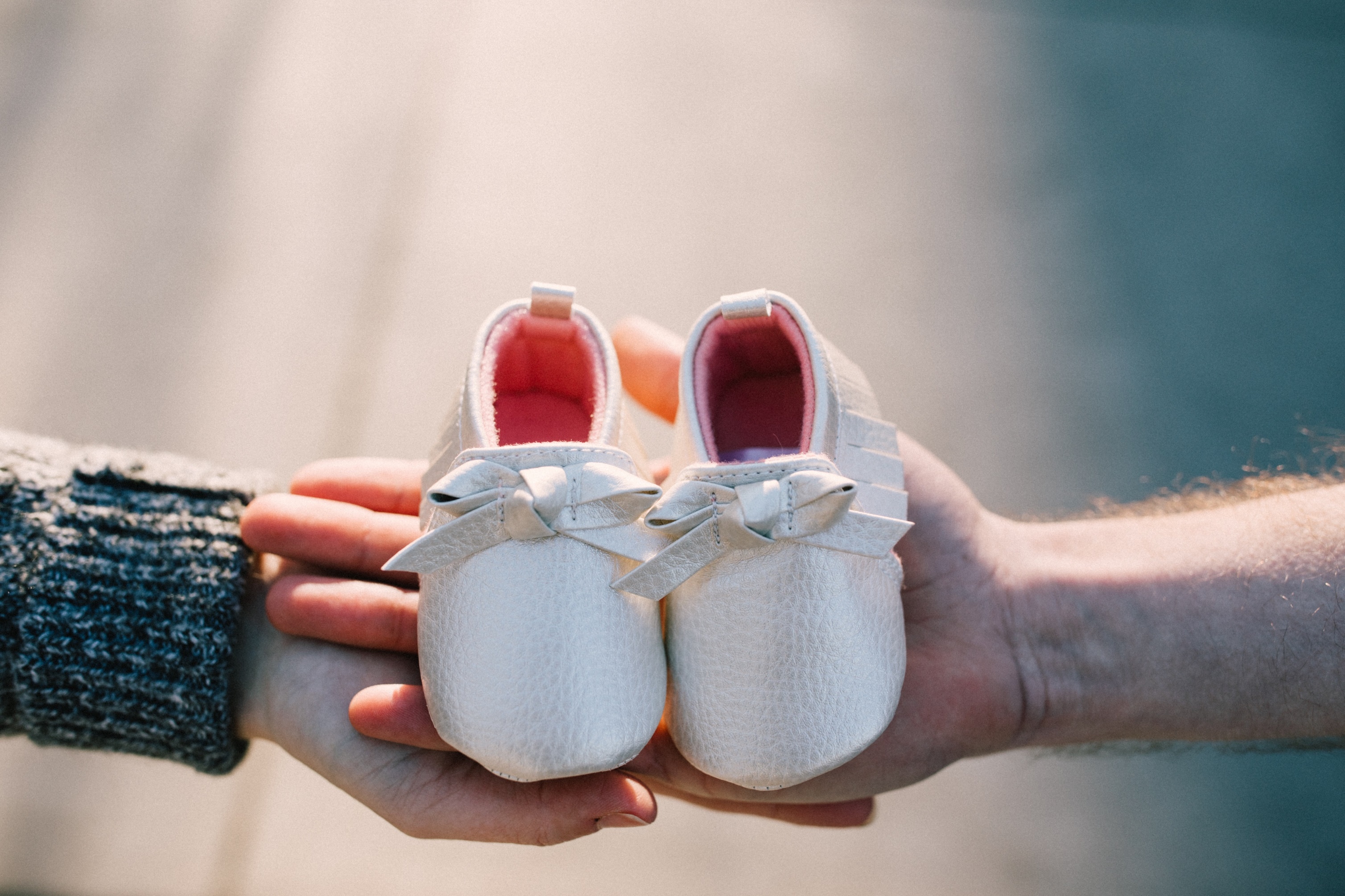 Wat is je functie in de geboortezorg?
www.kennisnetgeboortezorg.nl
[Speaker Notes: Leuk om een idee te hebben wie er aan de andere kant zit. Daarom de vraag:

Verloskundige
Gynaecoloog
Klinisch verloskundige
Kraamverzorgende
Kinderarts 
Overig]
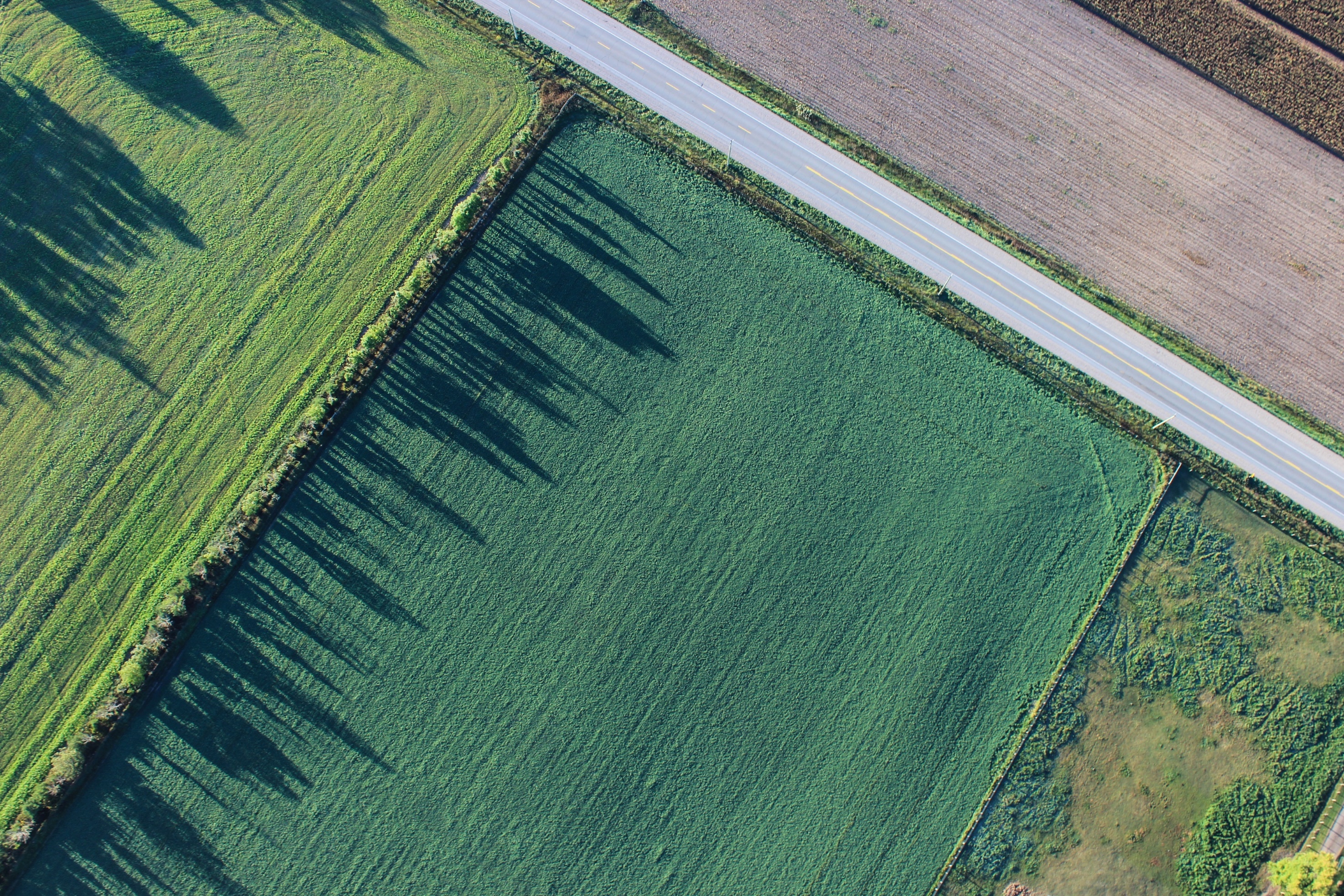 In welke regio ben je werkzaam?
Of, wanneer je deelneemt aan een moederraad: welke?
www.kennisnetgeboortezorg.nl
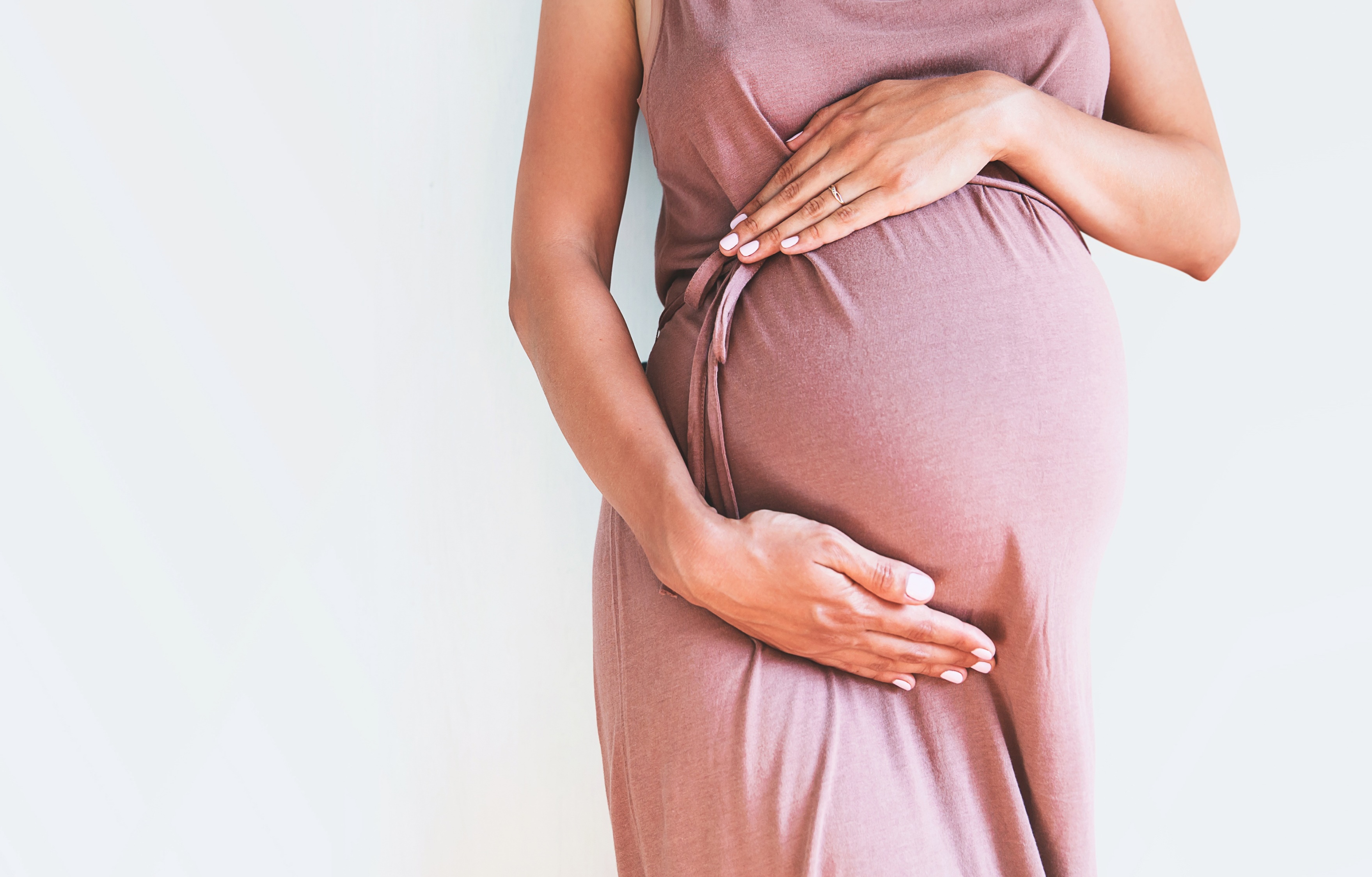 Hoe ver zijn jullie in het proces van het instellen van een moeder/ouderraad?

CPZ Handreiking implementatie cliëntparticipatie 
Stappenplan uit de handreiking: 
Stap 1: Bepaal of het VSV/ de IGO een              WTZi Erkende instelling is
Stap 2: Bepaal het beoogde doel (plan)
Stap 3: Bepaal de randvoorwaarden (plan)
Stap 4: Werving (do)
Stap 5: Voer uit (do) 
Stap 6: Check
Stap 7: Act
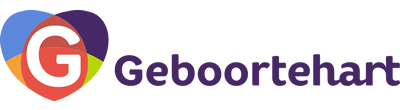 De basis

Cliëntgerichte zorg kan uitsluitend vormgegeven worden mét de cliënt over wat belangrijk is vóór de cliënt.
[Speaker Notes: Zorgstandaard: met techniek “Samen Beslissen” de cliënt bekrachtigen en in staat te stellen haar regierol in te nemen in de besluitvorming. 

Vertellen over hoe het begon. Werkgroep van professionals (zorgverleners) vanuit het WFG van start gegaan. In overleg met Geboortehart, maar niet onder geboortehart, omdat zij zelf nog in oprichting was. Wel vanuit de gedachte van samen en de IGO.]
Het project

De werkgroep van zorgprofessionals bestond uit:
Verpleegkundige O&G
Verpleegkundige K&J
Gynaecoloog
Medewerker communicatie ziekenhuis
Lid stuurgroep Geboortehart


Uitkomst van de werkgroep is opgenomen in - bijlage 10B van het bedrijfsplan Geboortehart (18-01-2017)
[Speaker Notes: Kan hier een link komen naar de bijlage: https://www.kennisnetgeboortezorg.nl/kennisbank/clientenraad/documenten/15377-bedrijfsplan-implementatie-moederraad-igo-geboortehart-incl-begroting]
Kwaliteit

Het verlenen van de juiste zorg op de juiste plek door de juiste zorgprofessional. 

Hierbij staat de cliënt centraal, haar mening ideeën en ervaringen worden meegenomen in de ontwikkeling van zorg, het continu verbeteren en de organisatie van Geboortehart en het Centrum voor Geboortezorg van het WFG.
Missie en visie moederraad
Opgesteld door zorgprofessionals

“Het centrum voor geboortezorg Westfriesgasthuis en Geboortehart hebben gekozen voor het oprichten van een moederraad om de zorg blijvend te laten aansluiten op de wensen en behoeften van cliënten bij veranderingen van de integrale geboortezorg. 

In het bestuur van de moederraad gaan leden in dialoog over bepaalde onderwerpen. De moeders brengen hun cliëntperspectief in ten behoeve van de diverse vraagstukken. De moederraad is geen doel op zich, maar een van de (vele) middelen om cliëntgericht te werken en continu verbeteren toe te passen.”
Vorm

De moederraad: 
Is dynamisch
Heeft vijf tot zes leden
Voert focusgesprekken 
Komt vier keer per jaar samen
Discussieert over:
neonatologie
bevallingen
voorlichting
echografie
begeleiding zwangerschap.
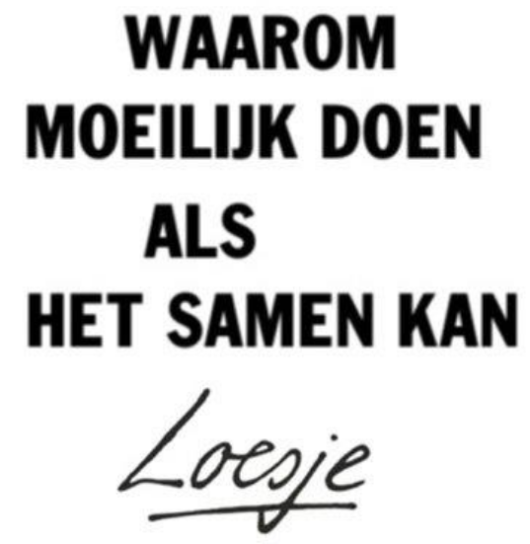 [Speaker Notes: De moederraad is een dynamische raad die bestaat uit vijf of zes leden van vrouwen die op dat moment in hun leven tot de doelgroep behoren. Zij nemen vier keer per jaar deel aan focusgroepgesprekken rondom bepaalde thema’s. Bijvoorbeeld: neonatologie, bevalling, voorlichting, echografie, begeleiding zwangerschap. 

De moeders vertellen hoe ze de zorg rondom de zwangerschap hebben ervaren. De belevingen bieden handreikingen tot verbetering. Daarnaast wordt tijdens het gesprek rechtstreeks gevraagd naar tips voor verbetering van dit specifieke onderdeel van de zorg.]
Doelgroep


Iedere ervaring is uniek en kan helpen bij continue verbeteren. Een gemêleerde samenstelling  van de moederraad is daarbij essentieel.
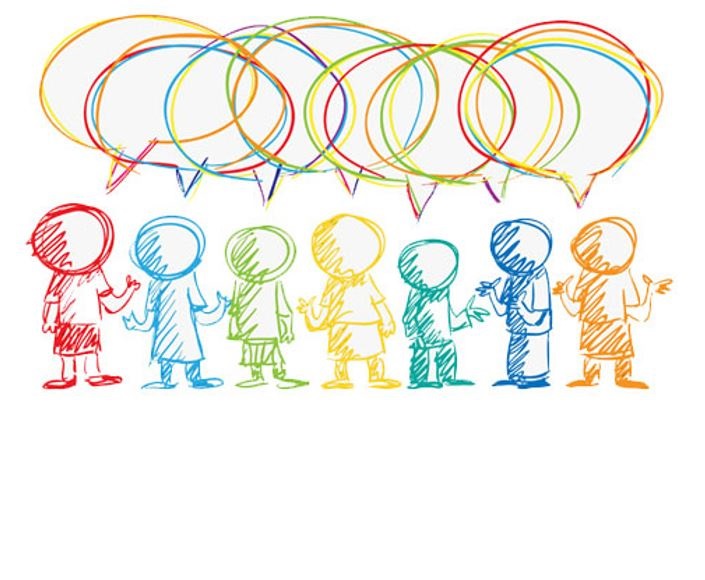 [Speaker Notes: Wel en niet in het ziekenhuis bevallen. Wel en niet gebruik gemaakt van een kraamsuite. Wel en niet thuis bevallen. Leeftijd tussen 25 en 40? Hoogopgeleid en laagopgeleid. De fase waarin moeders zich bevinden is tijdens hun zwangerschap 8 weken voor de bevalling t/m 3 jaar na de geboorte of vanaf de intake tot 0,5-1 jaar na de geboorte.]
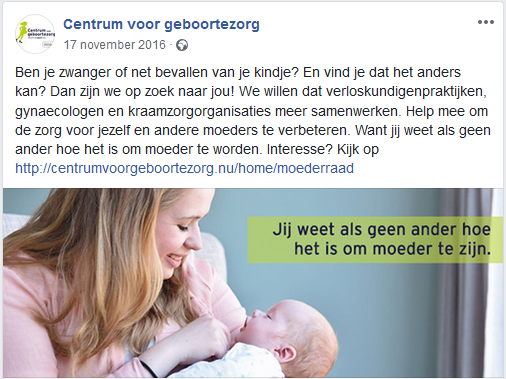 Werving

In november 2016 gestart met werven en de eerste moederraadvergadering was een feit op 23 januari 2017
[Speaker Notes: Let op: de link van het facebookbericht bestaat nog wel, maar heeft verouderde info. Via deze link is de meest recente info beschikbaar: https://www.westfriesgasthuis.nl/over-het-westfriesgasthuis/organisatie/Paginas/Moederraad.aspx]
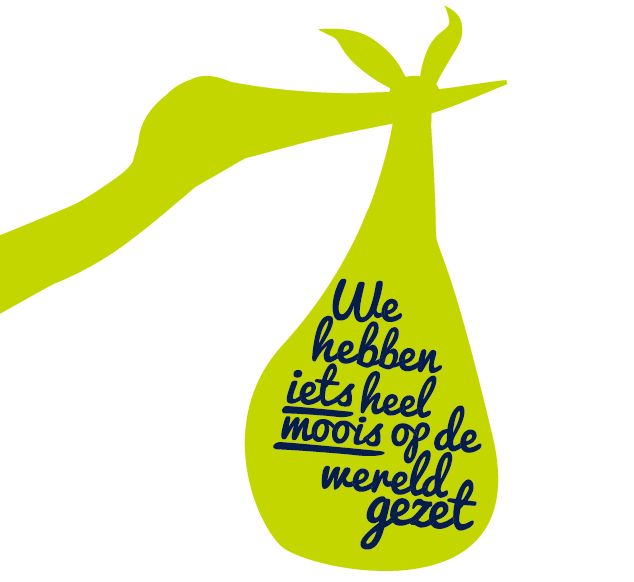 Van start

Van de theorie van de zorgverlener naar de praktijk 
van de cliënt.
Spiegelgesprekken
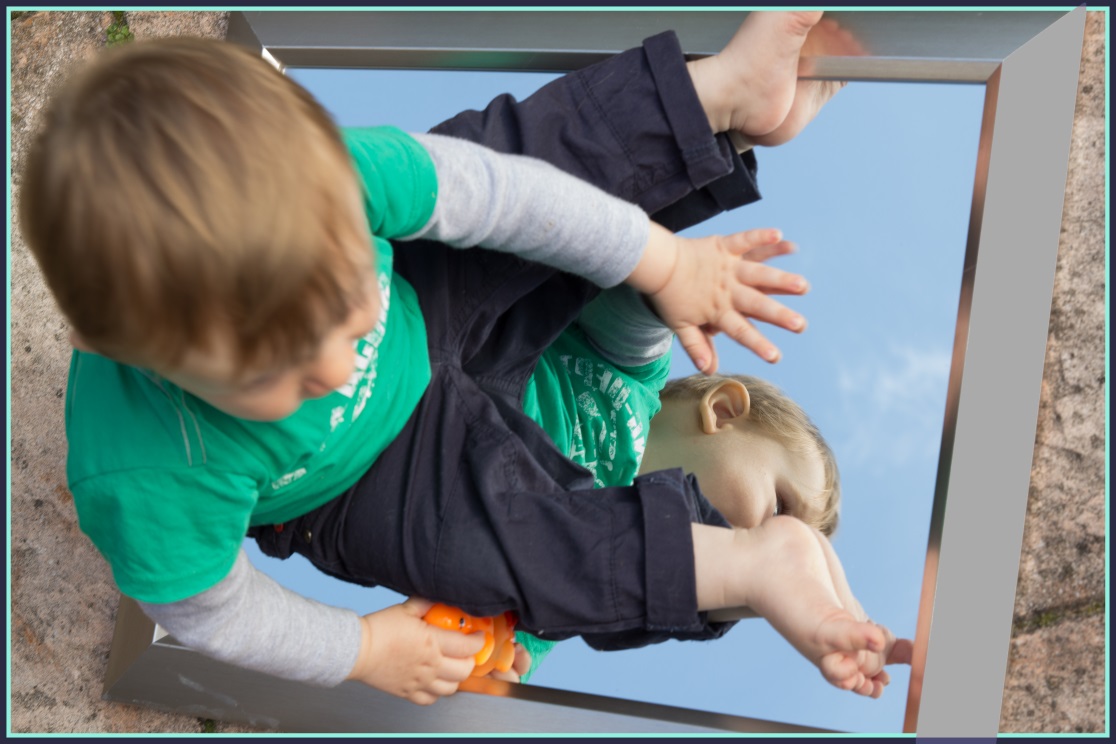 Door te luisteren naar de ervaringen van de patiënt wordt handelen van de zorgverlener verbetert.

Een aantal moederraadleden deelden hun ervaringsverhaal. Dit heeft geleid tot aanpassing van protocollen en beleid.
Van focusgroep naar vaste kern, 
op zoek naar de juiste balans.
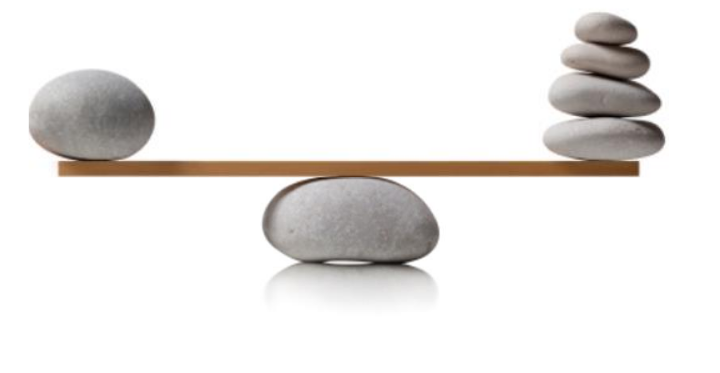 [Speaker Notes: Hier vertellen over het proces wie zijn wij, waar staan wij voor, opstellen reglement en overstap naar Geboortehart.]
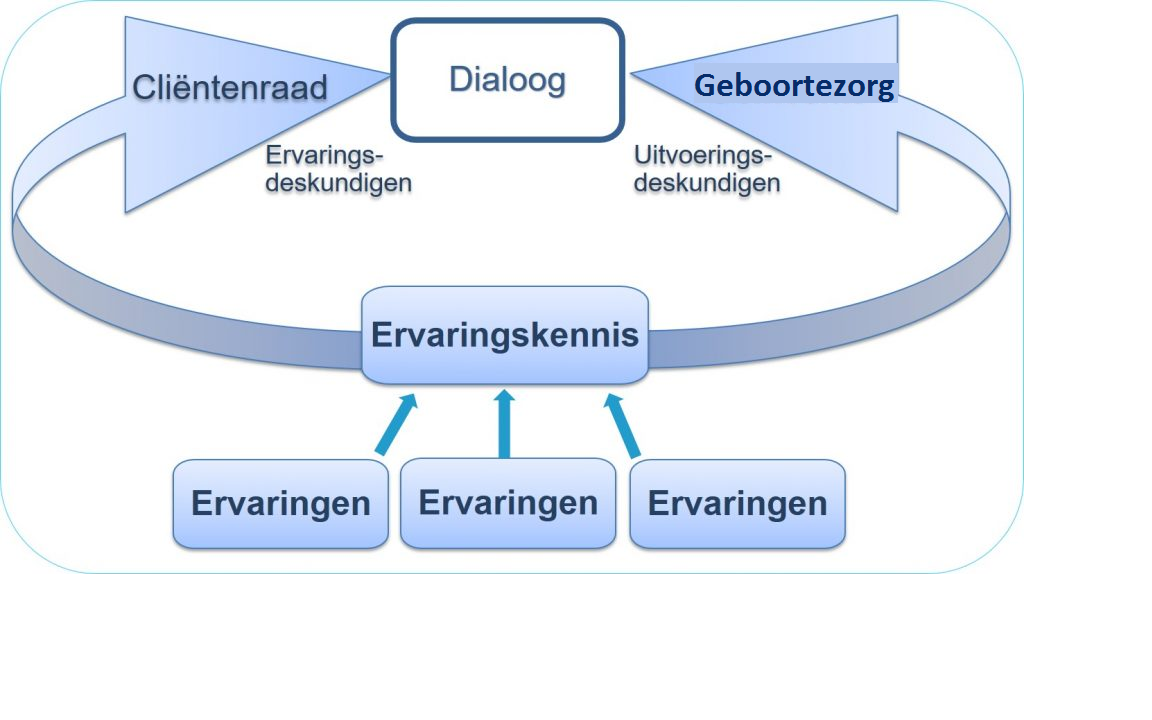 [Speaker Notes: Vaak wordt gezegd dat cliëntenparticipatie gaat over het overbruggen van de systeem- en leefwereld. De ‘systeemwereld’ staat dan voor het beleid en vooral over de uitvoering van het beleid (door ‘het systeem’, de gemeentelijke dienst bijvoorbeeld of door UWV) en de ‘leefwereld’ voor het dagelijks leven van cliënten. Regelmatig wordt het beeld geschetst dat de leefwereld en de systeemwereld recht tegenover elkaar staan. Dat is niet per se zo. In het ideale geval vullen beide werelden elkaar aan. 

In de wetenschap is veel aandacht voor de manier waarop de dominantie van ‘het systeem’ beperkt kan worden. Een belangrijke manier hiervoor is de voortdurende dialoog tussen beide werelden, om zo op de hoogte te blijven hoe de ene wereld inwerkt op de andere en andersom. En daar zo nodig verandering in aan te brengen.
Wat ons betreft gaat cliëntenparticipatie hierover, over een echte, doorlopende dialoog tussen bestuurders en managers enerzijds en cliënten en hun vertegenwoordigers anderzijds.]
Actief op drie niveau’s

Micro: lokaal voor de moeders
Meso: regionaal voor de zorgverleners
Macro: deelname aan landelijke werkgroepen, zoals de gebruikersgroep cliënten bij Babyconnect (digitale gegevensuitwisseling)
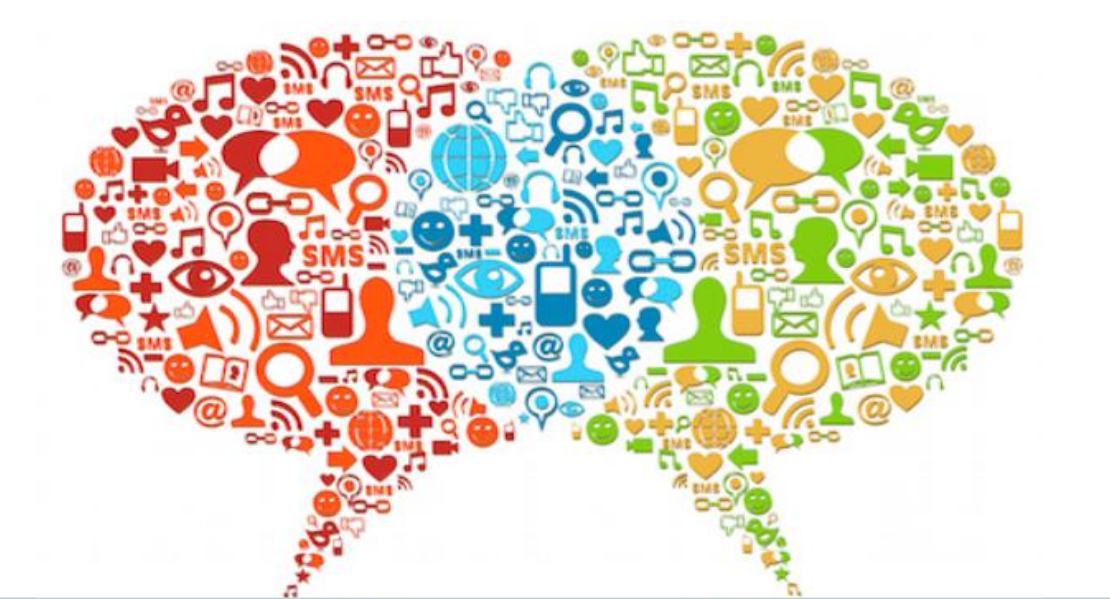 [Speaker Notes: De Moederraad Geboortehart - pagina geeft (ongevraagd) advies over beleid en kwaliteit binnen de (integrale) geboortezorg. We zijn er voor alle ouders in de regio's Westfriesland en Waterland (micro/lokaal). We zijn volwaardig gesprekspartner voor zorgverleners in onze regio (meso/regionaal). We vertegenwoordigen "onze" ouders in landelijke werkgroepen, zoals de gebruikersgroep van Babyconnect (www.babyconnect.org) (macro/landelijk). Voor deze werkgroep vertelt onze voorzitter waarom het voor de client zo belangrijk is om gegevens tussen zorgverleners juist digitaal te delen.

Misschien de link delen naar: https://www.babyconnect.org/cms/view/57979464/clienten]
Contact met de achterban
Facebook: https://www.facebook.com/MoederraadGeboortehart/

Email: moederraad@geboortehart.nl

Websites: https://www.westfriesgasthuis.nl/over-het-westfriesgasthuis/organisatie/Paginas/Moederraad.aspx

Magazine Baby&Zo van het WFG
Flyers
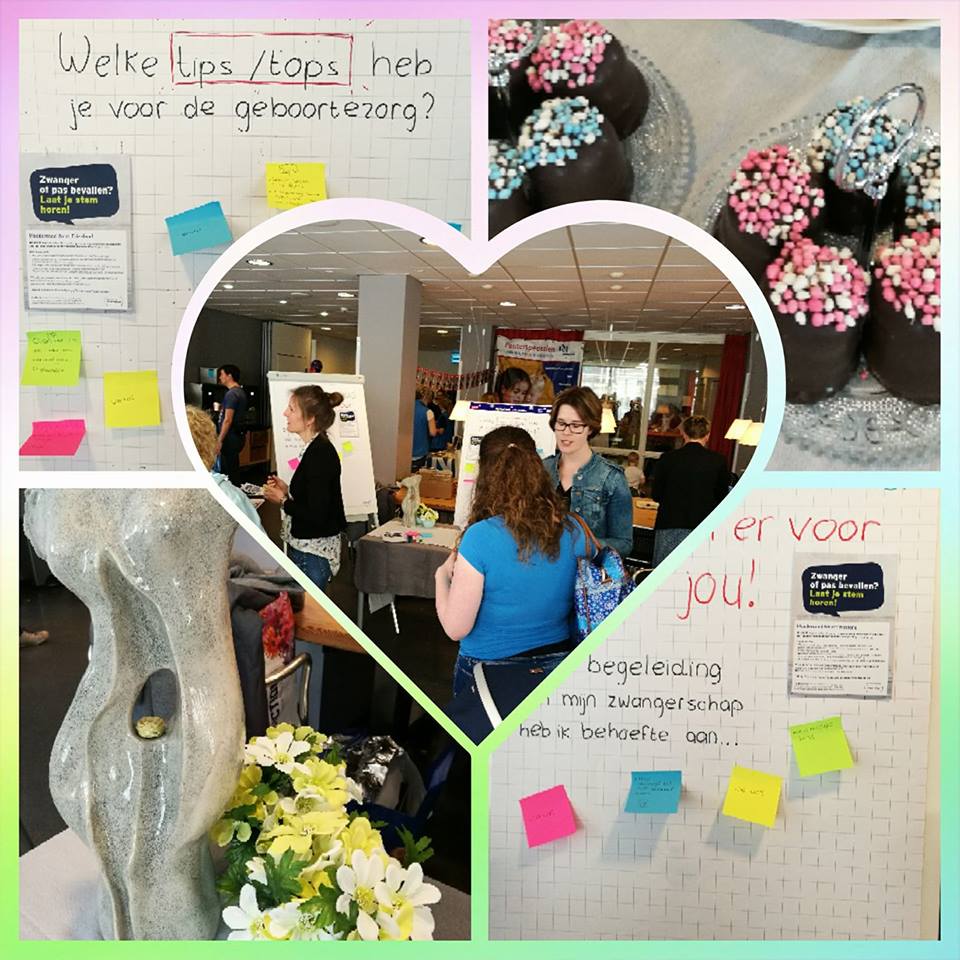 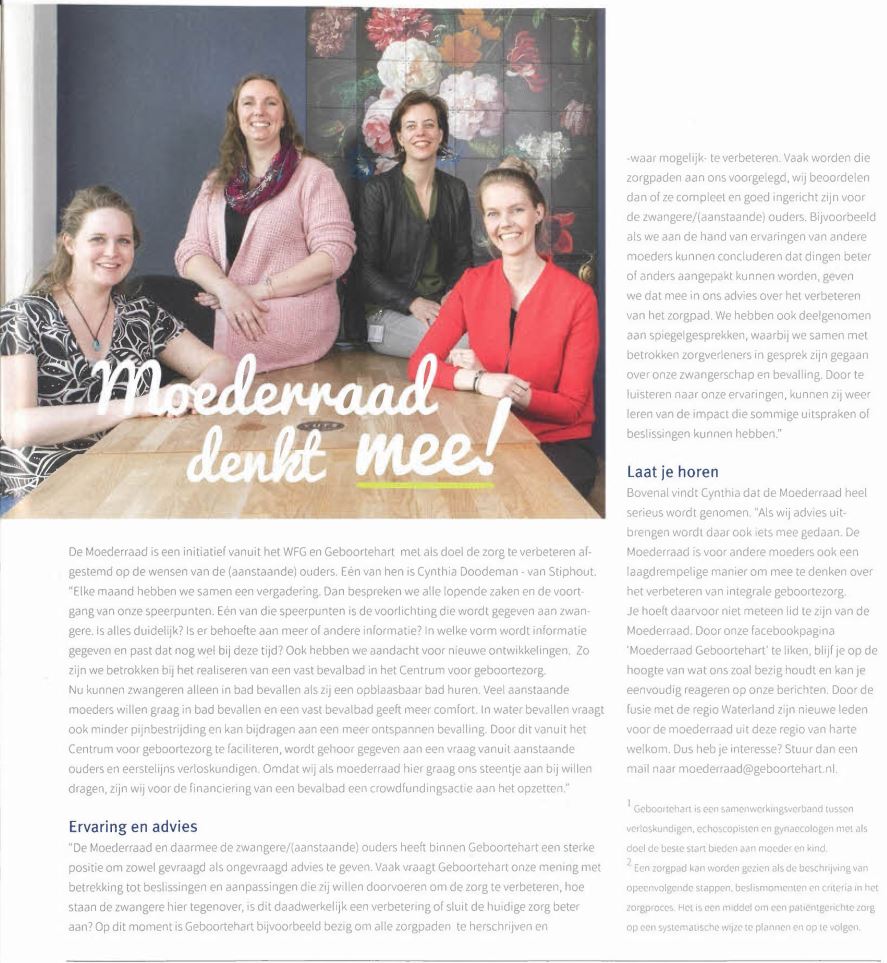 [Speaker Notes: Hier uitleggen over de communicatie kanalen, maar ook over de uitdaging om echt in contact te komen met onze achterban. 
We willen graag meer in contact komen met VSV en dergelijke, om daar nog meer de stem van de moeders te vertegenwoordigen, maar ook te horen wat daar leeft en dit vanuit de moeders op te pakken.]
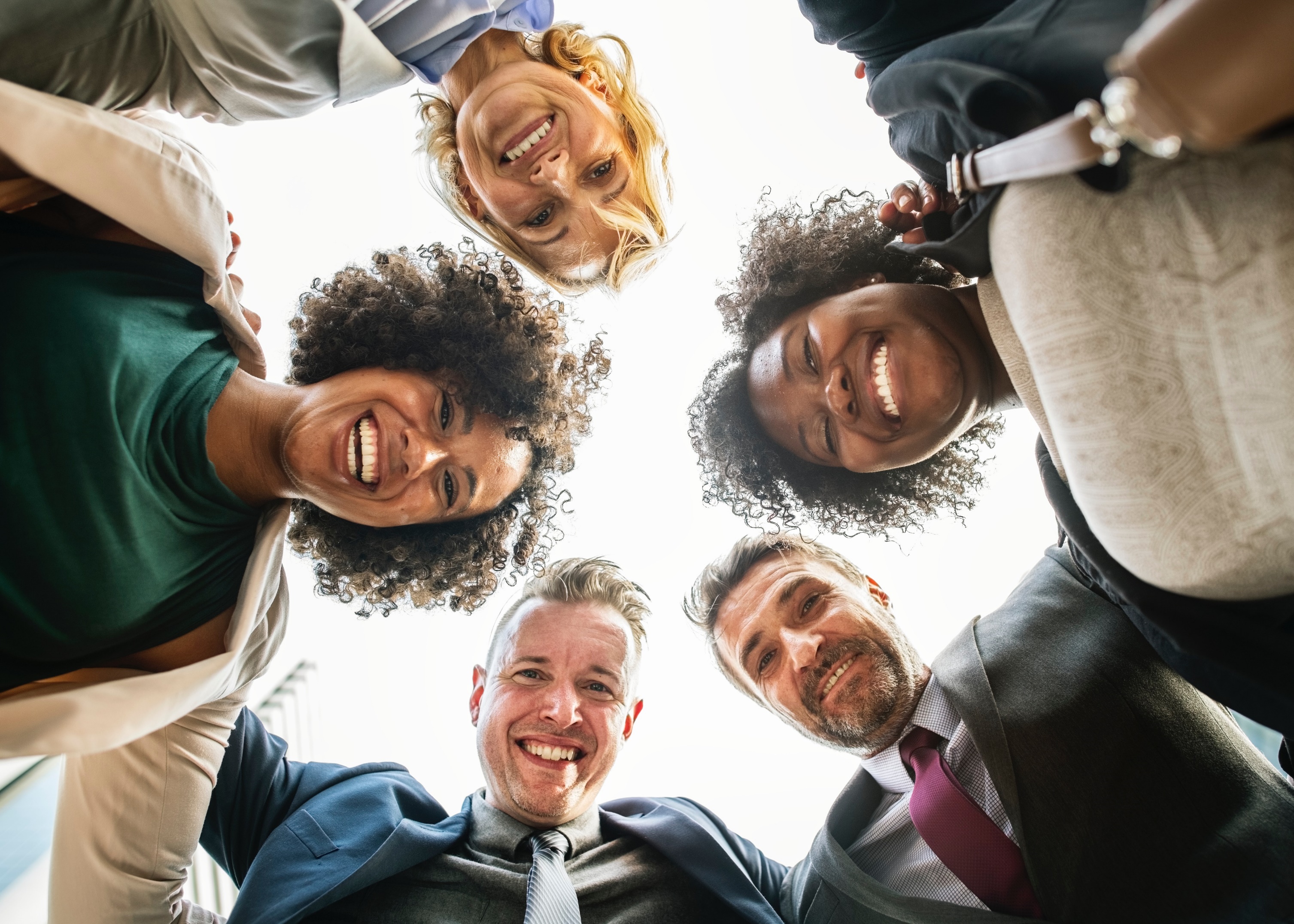 [Speaker Notes: Investeer in goede werving
Investeer in verwachtingsmanagement leden bij start en bij nieuwe leden (zijinstroom). Dit is verschillend
Mensen bij elkaar brengen maakt nog geen team, investeer in teambilding. 
Biedt begeleiding bij het worden van een team binnen fase 4 en 5 van het stappenplan in de handreiking
Praat in de voorfase (stappen 1 t/m 3) al met de aanstaande leden van de raad. PRAAT MET EN NIET OVER. Daarmee win je tijd en is de moederraad sneller effectief voor de zorgverlener.]
Creëer een team!
Investeer in goede werving
Investeer in verwachtingsmanagement 
Mensen bij elkaar brengen maakt nog geen team, investeer in teambuilding. 
Bied begeleiding bij het worden van een team binnen fase 4 en 5 van het stappenplan in de handreiking
Praat in de voorfase (stappen 1 t/m 3) al met de aanstaande leden van de raad.
[Speaker Notes: Investeer in goede werving
Investeer in verwachtingsmanagement leden bij start en bij nieuwe leden (zijinstroom). Dit is verschillend
Mensen bij elkaar brengen maakt nog geen team, investeer in teambilding. 
Biedt begeleiding bij het worden van een team binnen fase 4 en 5 van het stappenplan in de handreiking
Praat in de voorfase (stappen 1 t/m 3) al met de aanstaande leden van de raad. PRAAT MET EN NIET OVER. Daarmee win je tijd en is de moederraad sneller effectief voor de zorgverlener.]
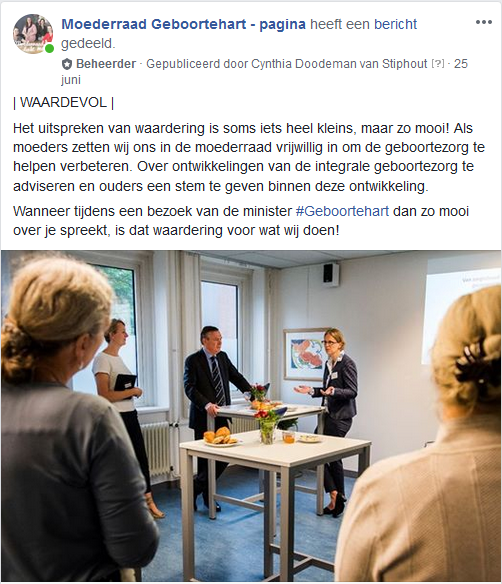 Resultaten
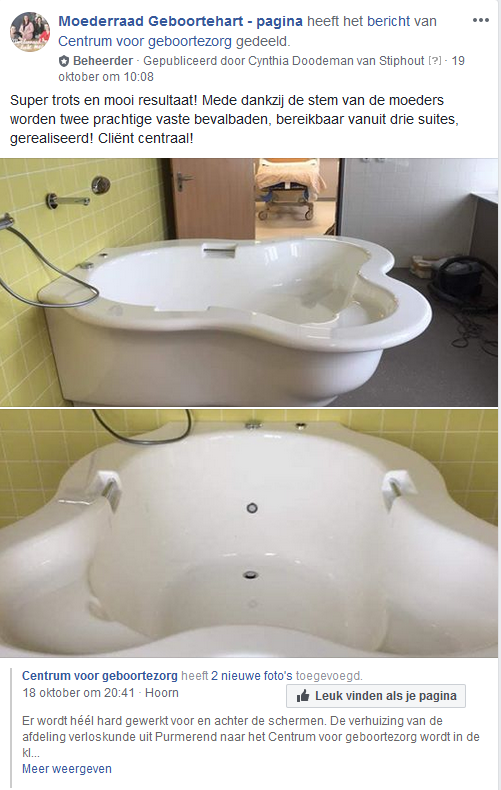 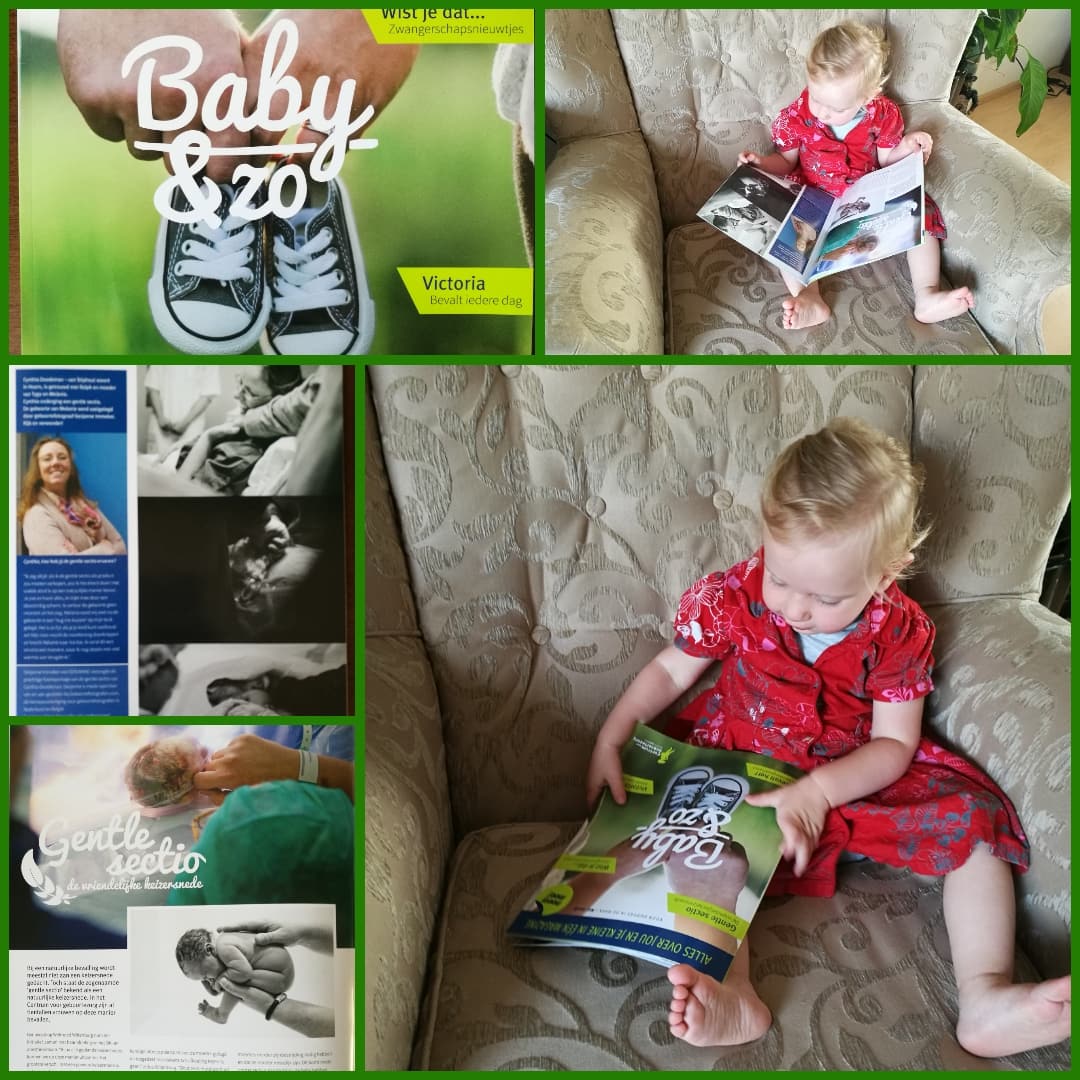 [Speaker Notes: Minister en Suzanne in gesprek o,a, over resultaten van de moederraad
Borging van geboortefotografie in he WFG (ook op de OK)
Wens van moeders: vast bevalbad in het WFG: wordt gerealiseerd nu bij de verbouwing van suites ivm samengaan met waterland
Wij zijn vast partner bij de werkgroep zorg die gaat over kwaliteit en zorgpaden]
Ervaring van de zorgverlener


Thema’s die voor de zorgverlener een blinde vlek zijn worden door de moederraad, vanuit het perspectief van de zwangeren en het systeem daar omheen, opgepakt. 

De moederraad kan heel goed als klankbord fungeren. Dus wanneer er vanuit de werkgroep of de organisatie een idee opkomt, dan kan de moederraad daar heel goed een eigen perspectief aan geven.
[Speaker Notes: Durk]
Achtergrondinformatie
Zorgstandaard Integrale Geboortezorg, 2016
Handreiking implementatie cliëntparticipatie
College Perinatale Zorg 
Links/ artikelen naar screeningsinstrumenten: http://www.regionaalconsortium.nl/nl/blauwdruk/ 
Bedrijfsplan Geboortehart Bijlage 10B Clientparticipatie 18 januari 2017
Reglement Moederraad Westfriesland
moederraad@geboortehart.nl
https://www.westfriesgasthuis.nl/over-het-westfriesgasthuis/organisatie/Paginas/Moederraad.aspx
[Speaker Notes: Kunnen we het reglement nog toevoegen op de kennisbank en daar een link naar maken? Opmerking Sandra

Hier sluit Marian af.]
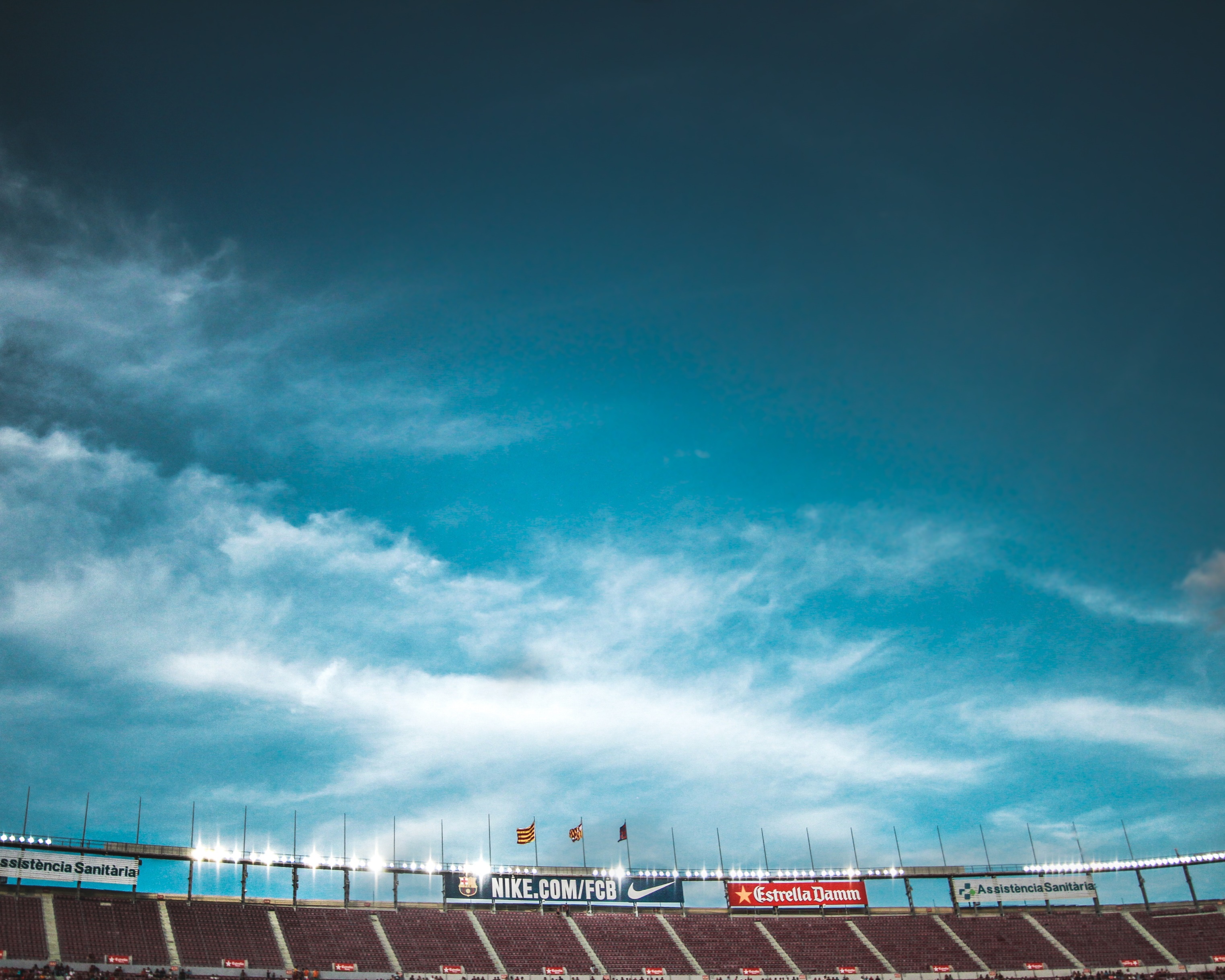 Was de informatie nuttig?


Over welke onderwerpen in de integrale geboortezorg zou je een digitaal spreekuur willen zien?
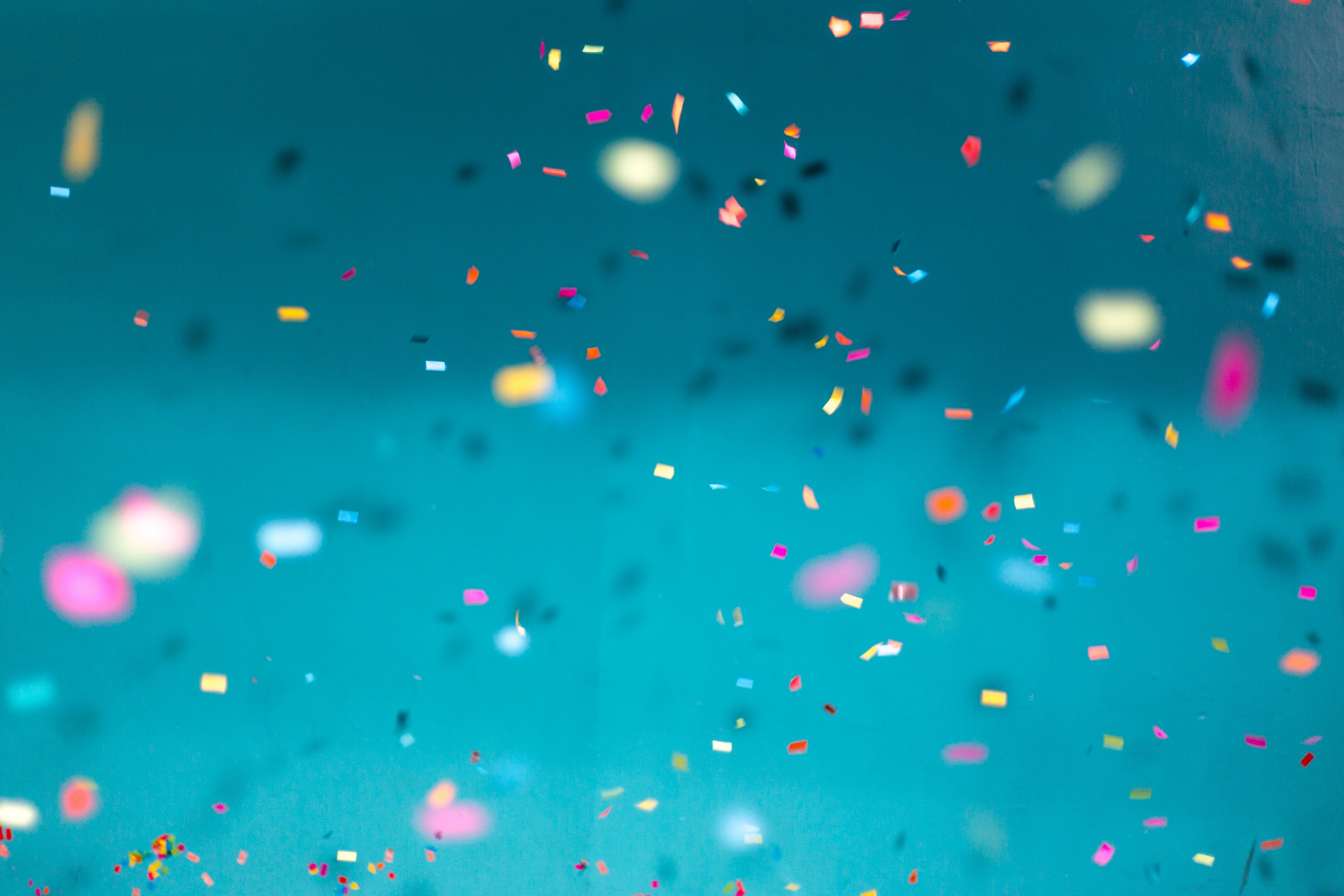 Bedankt voor je deelname!

www.kennisnetgeboortezorg.nl
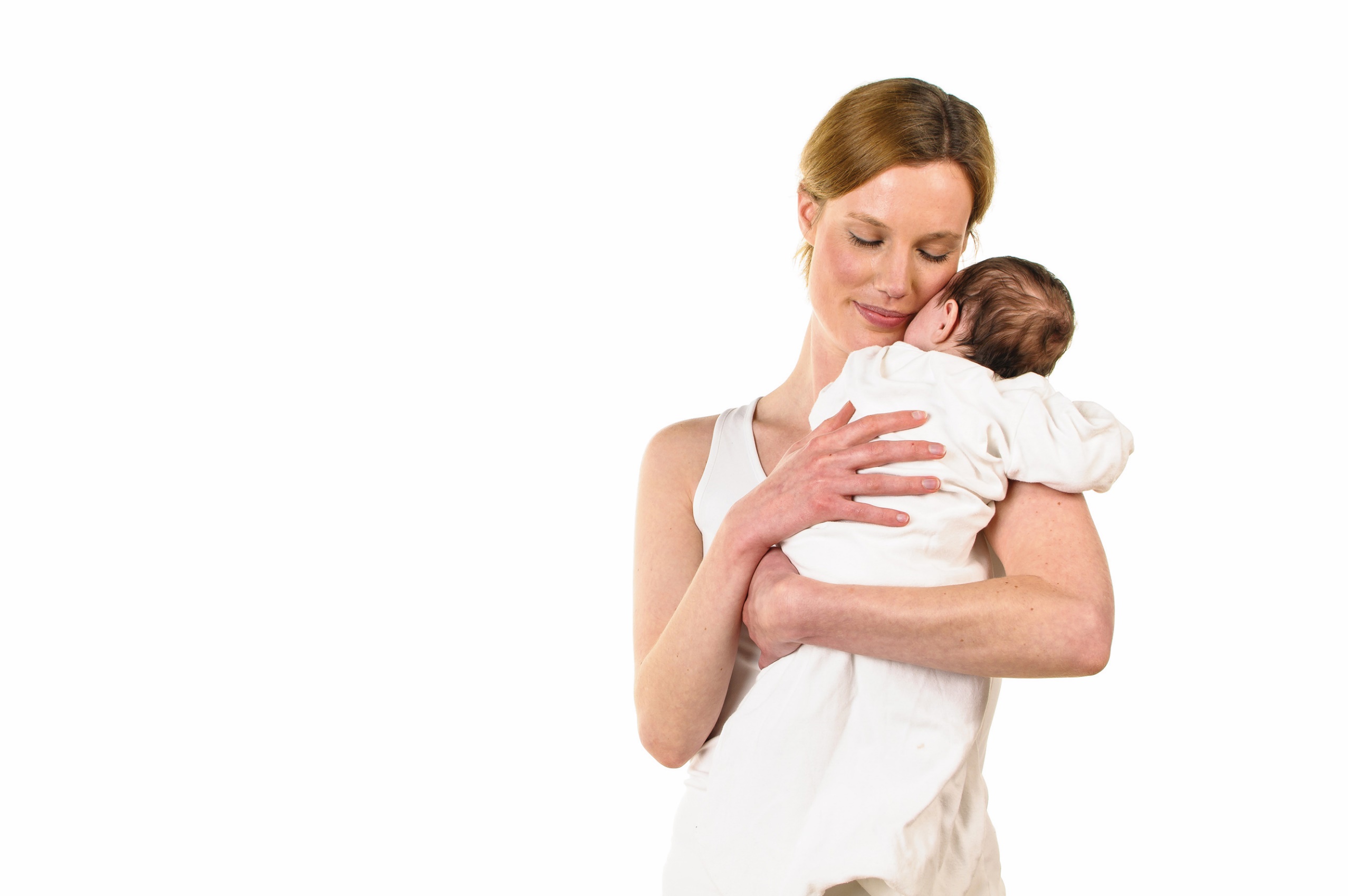 Contact
Voor meer informatie en vragen gezamenlijke besluitvorming, neem je contact op met:

College Perinatale Zorg 
cpz@collegepz.nl
030-273 97 86